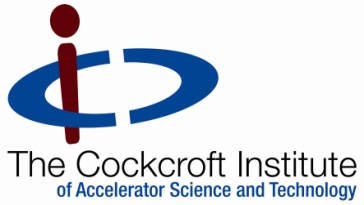 CI-Mag-106 - Conventional Magnets for AcceleratorsLecture 4
Dr Alex Bainbridge
Magnetics and Radiation Sources Group
ASTeC
Daresbury Laboratory

alex.bainbridge@stfc.ac.uk
Contents
Direct field measurements
Nuclear magnetic resonance
Hall effect and Hall probes
Fluxgate magnetometers

Integrated field measurements
Floating wire
Stretched wire

Measuring field harmonics
Rotating coil

Practical magnet construction
Direct field measurements
NMR theory
NMR probes are built around a vial containing a very high purity sample. There is only 1 hard restriction on the choice of sample: The nucleus must have an intrinsic magnetic moment , i.e. spin ≠ 0

If Nprotons and Nneutrons are both even (Ntotal is even), nucleus has spin = 0
If Nprotons and Nneutrons are both odd (Ntotal is even), nucleus has spin = 1,2,3….
If Nprotons or Nneutrons are odd (Ntotal is odd), nucleus has spin = 1/2, 3/2, 5/2….
Nuclei with ½ integer spin are the simplest for measurements, a nucleus with spin S has 2S + 1 orientations, so spin ½ has only 2 options. 
Not all nuclei are equal, a higher gyromagnetic ratio (γ) is better.
The most common sample is water. H-1 has spin ½ so is easy and is sensitive. O-16 (8P, 8N) has zero spin and does not respond to the field.
NMR theory
A nucleus with a magnetic moment precesses around an applied B field
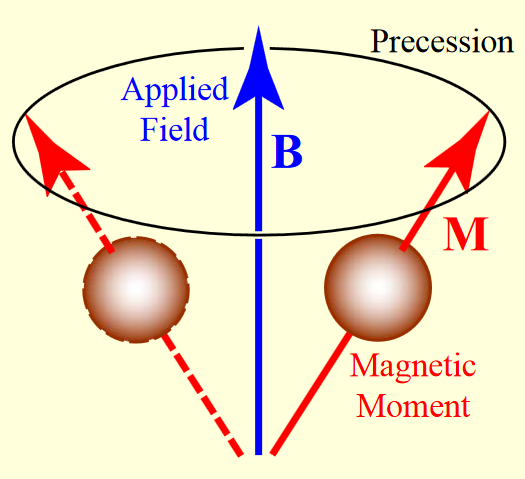 Pic taken from
Animesh Jain, USPAS 2003 lecture notes
NMR theory
When no magnetic field is applied all orientations have the same energy.
When a field is applied energy level splitting occurs. Thermal distribution means the lower level will have a higher population.
The nucleus may absorb a specific frequency of radiation to cause a jump from the lower level to the higher level. This is a resonant absorption.
M = - 1/2
ΔE
Energy
0
M = + 1/2
B
NMR In practice
A sample container is surrounded by a coil of wire, which is connected to a Voltage Controlled Oscillator (VCO). 
The VCO produces a sinusoidal current at an RF frequency, changing the supply voltage changes the frequency.
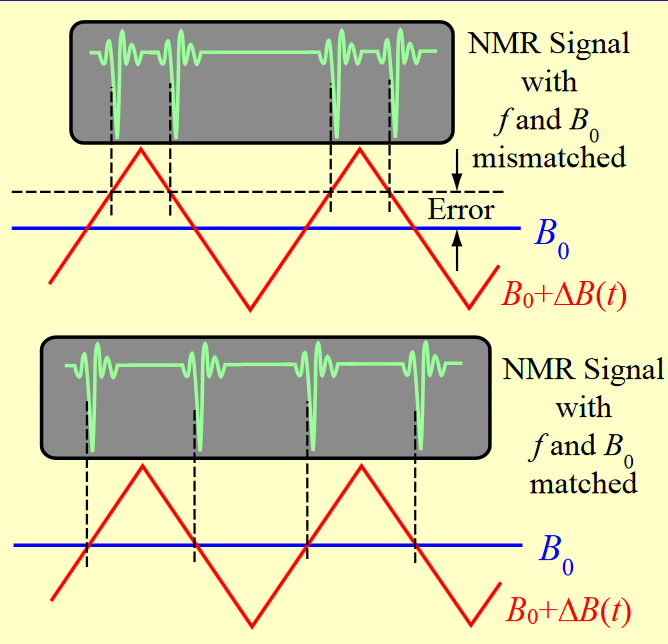 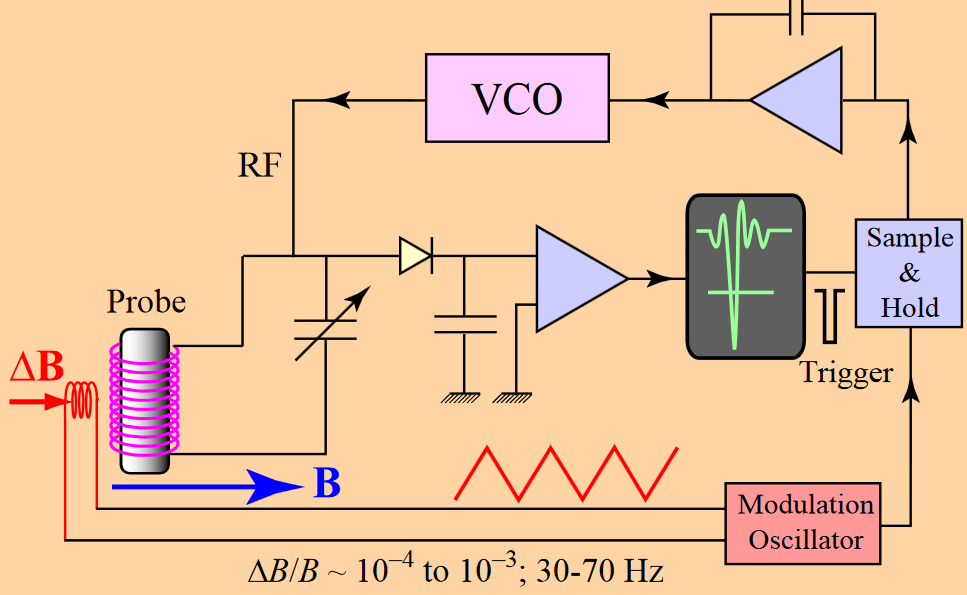 Pics taken from
Animesh Jain, USPAS 2003 lecture notes
NMR purpose
NMR probe advantages include:
Fixed relation between flux density and resonant frequency
probes only need to be calibrated once in the factory! 
Very accurate in a uniform field such as a calibration magnet 
(~0.1 µT on a 2 Tesla field)!
Quick and easy measurements.
Commercially available probes cover a wide range of field strengths.
No directional/planar effects to interfere when you only want to know the total strength of the field.
NMR probe disadvantages include:
Probes with water samples cannot be used at cryogenic temperatures 
Flash freeze will break the sample vial
Sensors are large (~5mm) and accuracy depends on field uniformity across sensor volume. 
Not suitable for complex geometries or measurement of fine features.
Contains no direction info! 
 unable to resolve field components or harmonics.
Slow response to field change
DC magnets only
The Transverse Hall Effect
Electrons flowing in a conductor experience a transverse magnetic force when flowing through a field, just like free electrons. 

They bunch on one side of the conductor until the force from space-charge balances the force from the magnetic field on electrons flowing through the middle. The charge imbalance creates a voltage perpendicular to the current flow that can be detected by a voltmeter. 

The voltage is proportional to the magnetic field strength and is referred to as the transverse Hall voltage, first recorded in 1879 by Edwin Hall.

This is true for any conductor but produces the most noticeable effects when the conductor is a thin, flat plate.
The transverse Hall effect
In the very special case of a thin, perfect conducing film the transverse Hall Voltage                          

(I=current, e=electron charge,                                                                    n=density of mobile charges)
B
Iin
-
-
+
-
+
+
-
Remember -  current is conventionally flow of positive charges! Electrons flowing left to right!
+
d
V
Iout
Hall probes in reality
The thin film approach is an approximation that is rarely valid in practise:
The probe is never a perfect conductor
The field may not be perfectly transverse
The probe is tiny enough that d is not small relative to the other dimensions
Hall probes in reality
A real hall probe has a tiny active area, generally 10-100 microns to resolve small details in field shape. Traditionally a metal film but semiconductor probes are becoming more common.
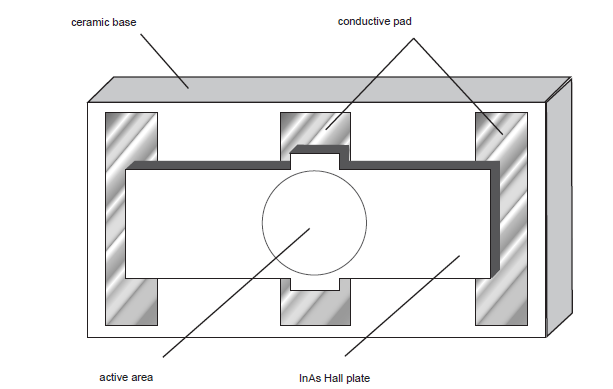 The coefficients G and RH may not be immediately known and may change with time as the probe ages or is damaged.

They may also be strongly dependent on temperature – active area may expand or contract with heat. Ceramic base is designed to limit this.
Pic shamelessly nicked from 
http://archives.sensorsmag.com/articles/1297/he1297/main.shtml
Hall probe calibration
The G and RH values may be specified by the manufacturer but for accurate use a combined value should be measured. This is done using a calibration magnet arrangement.

The Hall probe is placed in a dipole magnet which produces a very stable field over a large area. An NMR probe is placed as close as possible to the Hall probe.

The Hall probe is supplied with a constant controlled current (set by a PID loop) and the magnet current is swept. At each point the Hall voltage is recorded against the field from the NMR probe.
Hall probe calibration
Large cooled coils stable over wide current range
Lock holes keep probe perpendicular to field
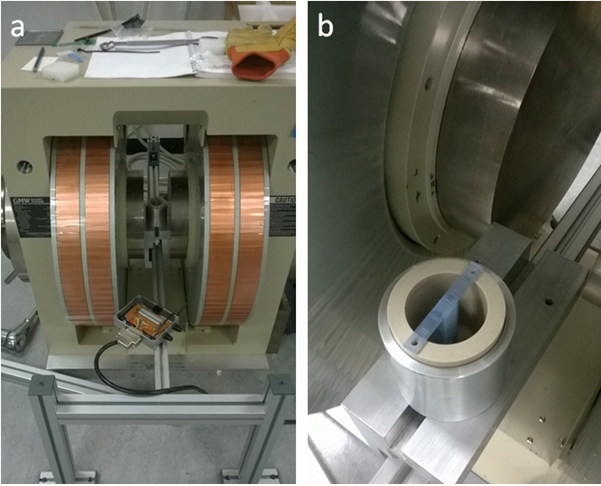 Wide flat poles
give uniform field
Cup for LN2 (cryo calibration)
Groove keeps NMR probe close to Hall probe
Calibration magnet at DL                      Hall probe holder with LN2 cup
Hall probe calibration
Real calibration of a Hall probe at Daresbury
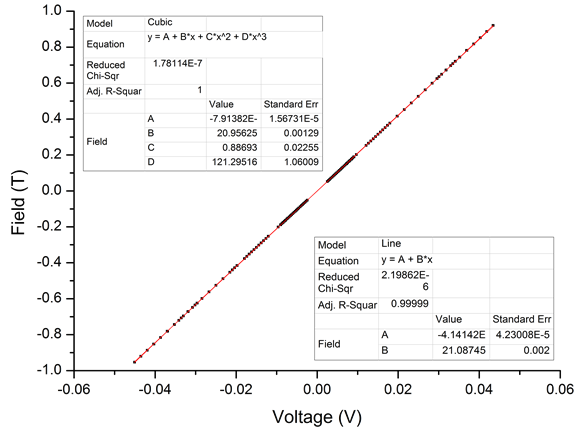 Theory suggests linear fit with gradient defined by combination of G and RH



Cubic fit used to account for other nonlinearities e.g. non-constant G due to thermal expansion/ contraction
The planar Hall effect
If the Hall probe is rotated by an angle θ about the axis of current flow there is only a simple cos(θ) reduction in measured field.
If the Hall probe is rotated by an angle Φ about the axis of the voltage contacts then the field has a component in the plane of the current flow.
The probe may be further rotated by an angle ψ so that the component in the plane of the probe is not parallel to the current flow.
ψ
V-
Blue arrow is ideal field

Ψ rotation only matters if φ is not orthogonal to field
φ
θ
V+
The planar Hall effect
φ
V-
BXY
ψ
Blue arrow is ideal field

Ψ rotation only matters if φ is not orthogonal to field
V+
Multi-axis probes
The total voltage across the contacts is a combination of the transverse and planar Hall voltage and the cannot be easily split!

This is a problem in 3 axis probes. A large signal is seen from the probe that is supposed to be transverse but the other axes will measure > 0V, is this purely planar Hall effect or is there really an unwanted transverse field component?

The simplest way of estimating what measurements are “real” is to repeat the reading at 90 degree rotations about θ.

Commercial “compensated probes” are available that have multiple active areas in different orientations which distinguish transverse and planar.
Hall probe purpose
Hall probe advantages include:
Can operate over a huge variety of ranges defines by the voltmeter. 
Probes can range from <1mT to >10T

Tiny active area
fine features and detailed maps of complex fields.

Can operate immersed in cryogens.
useful for superconducting magnets

Provide directionality and component information
 3-axis probes can measure XYZ field components simultaneously.

Response time is fast and generally limited by the voltmeter. 
Can measure AC magnets up to few kHz

External electronics are simple and reliable
full multi-axis measurement bench assembly or simply use a handheld reader for quick measurements.
Hall probe disadvantages include:
Probes need to be calibrated to assess nonlinearities.
Susceptible to long term calibration drift.

Calibration gradient is temperature sensitive.
Must be calibrated at the temp at which they will be used, and must be actively held constant or monitored to compensate.

Error bars not fixed, accuracy is a % of read value, % changes as value range changes. 
low field measurements may be lost in noise, makes measuring harmonics difficult.

3D field mapping is complicated by the planar hall effect.
Hall probe at Daresbury
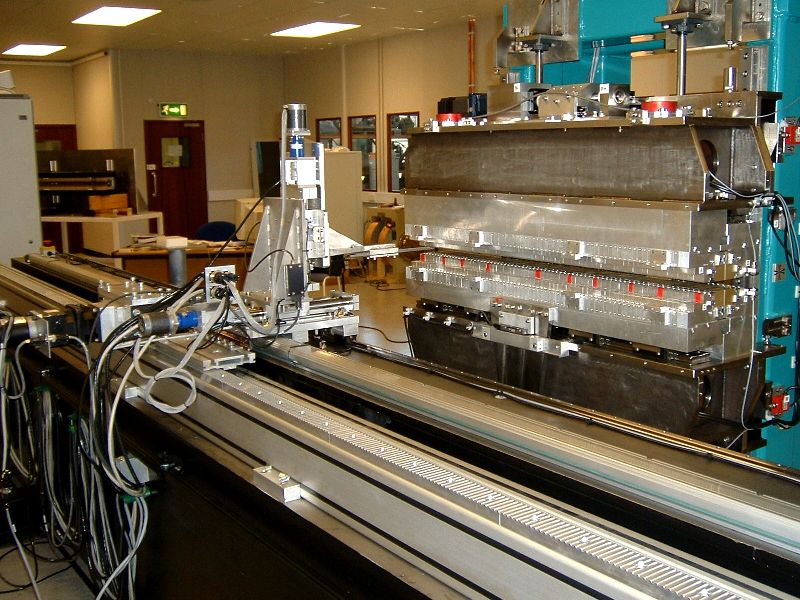 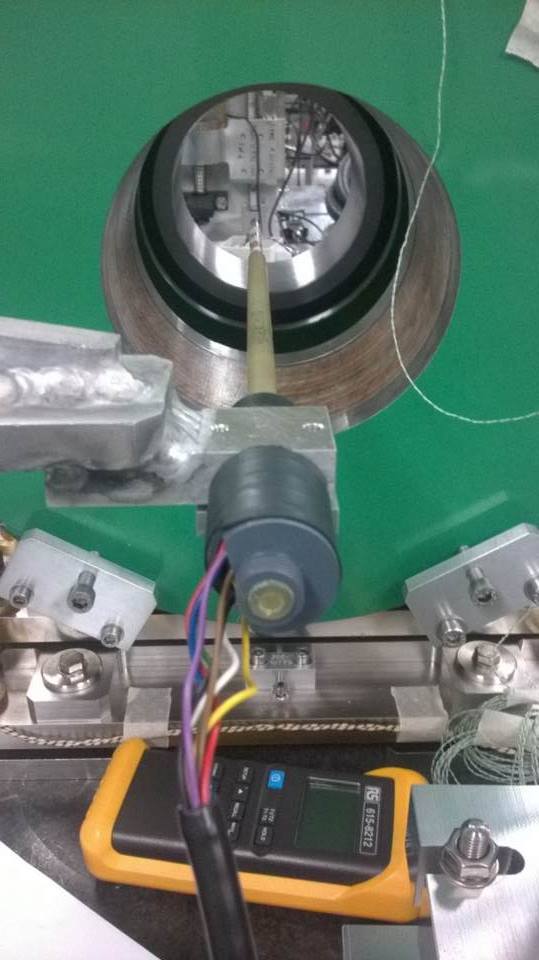 Fluxgates
Fluxgate magnetometry is an extremely sensitive technique for measuring fields with nT accuracy, but also saturate at very low fields. 

Fluxgates are extremely effective at detecting tiny field variations and measuring performance of magnetic shields – but just get overloaded in high fields.

Most fluxgates cannot measure reliably above a few mT but below that can have error bars of 1 nT!
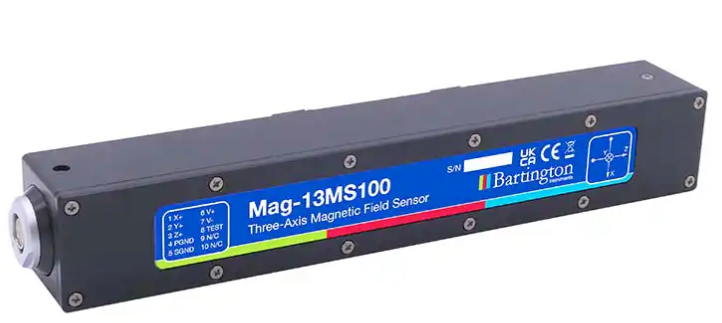 Fluxgates
There are lots of different ways of building a fluxgate – most are proprietary designs.
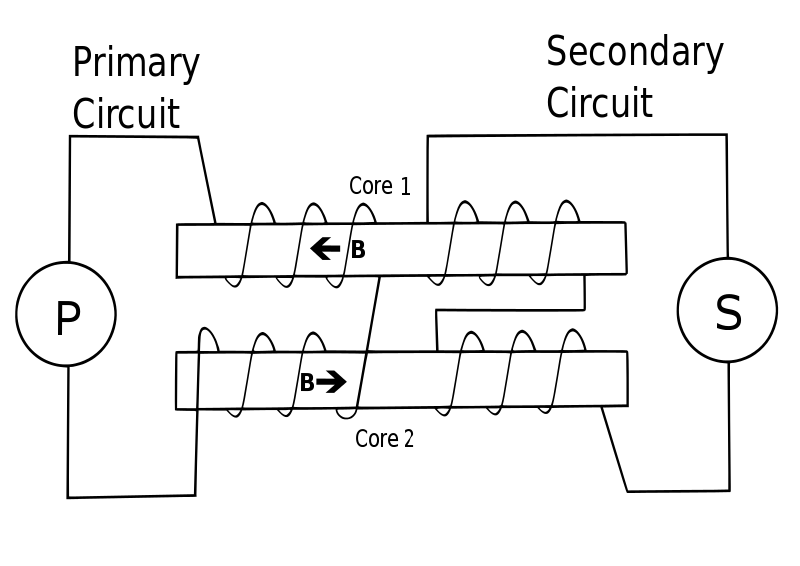 They all feature 2 sets of windings around high permeability material – some use 1 rod, some use 2, most use a single ring instead of rods.
Fluxgates
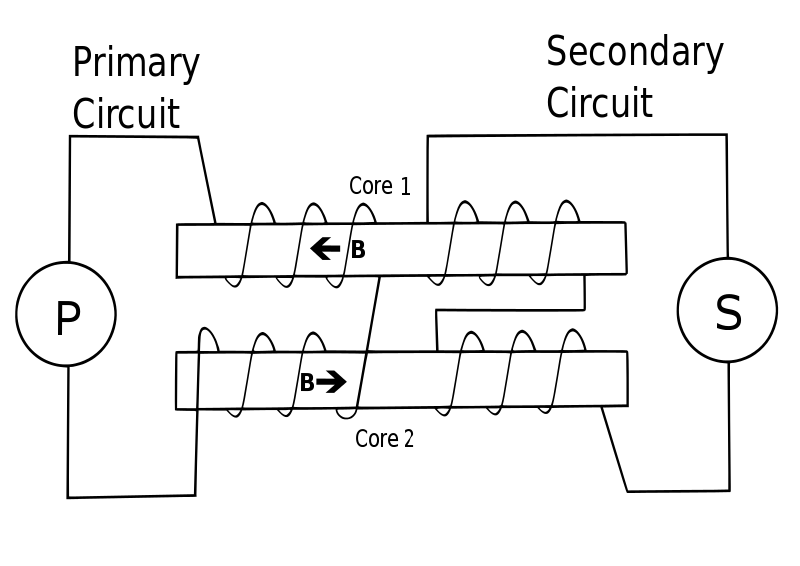 1 coil saturates the rods in a sin/square wave.

2nd coil picks up change the waveform from hitting saturation
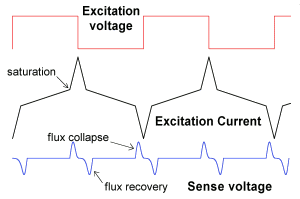 Fluxgates
Just how sensitive is a fluxgate?
Fluxgate in tail boom can detect steel hull of submarine if plane flies overhead.

Plane flying at 500 ft altitude can detect submarine at 500 ft depth!
Lockheed P3 ORION submarine hunting aircraft / torpedo bomber
Integrated field measurements
Floating wire theory
Floating wire in reality
A thin flexible wire, often Nickel due to incandescence, is placed through the magnet and a high current is pulsed to avoid overheating. 

Optical detection is normally used to assess the wire position.

An old technique, not often used today for serious measurements but a fun demonstration and visualisation of dipoles and undulators.

Was very useful for checking axis of oscillation in undulators, but now superseded by other techniques.

Still occasionally used for large dipoles, very accurate at revealing bend radius and exit trajectory.
Stretched wire bench basics
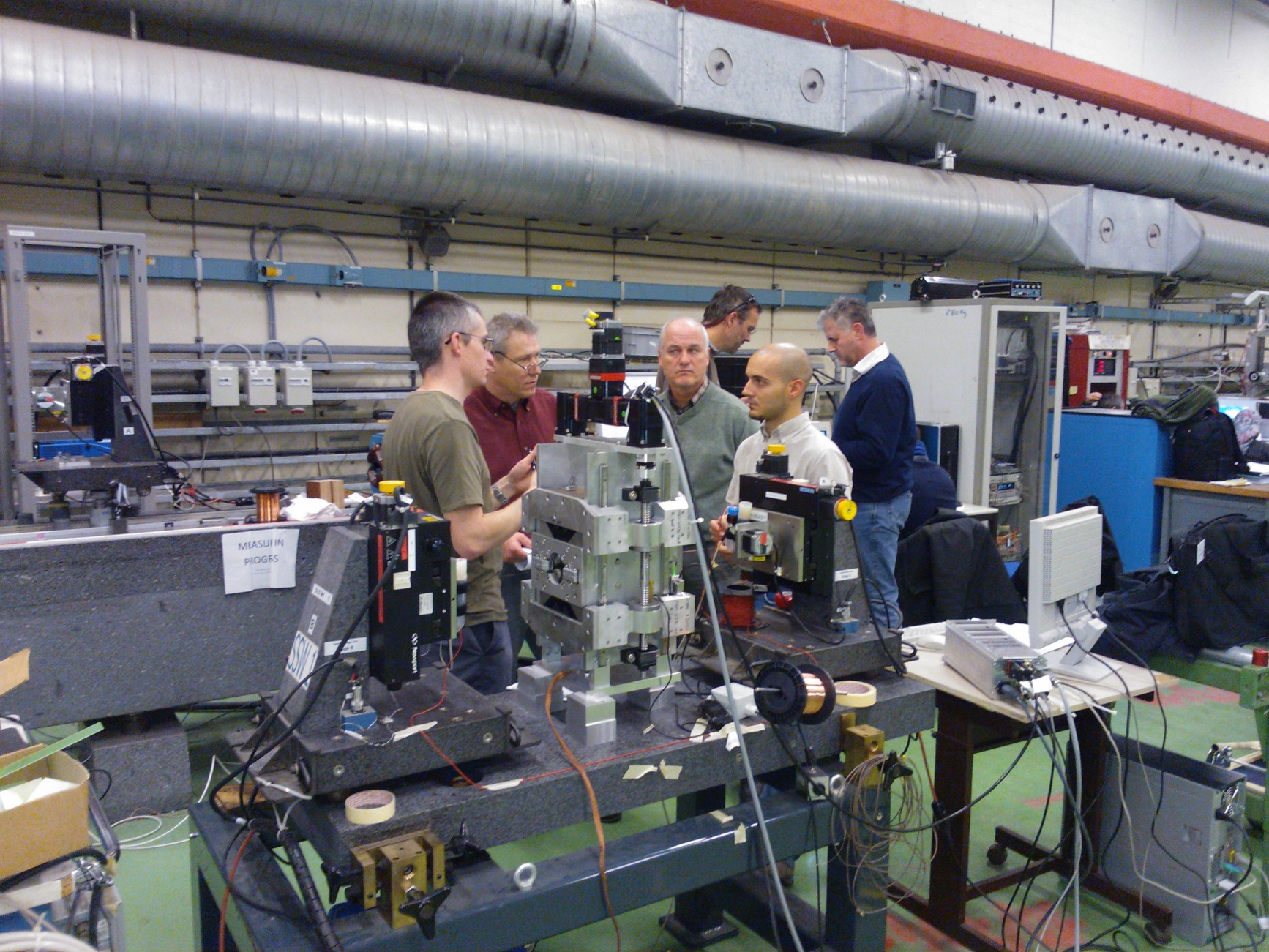 Conductive wire (copper, Cu-Be or Ti-Al) stretched along Z between 2 XY motion stages.

The ends of the wire are connected through an ultra-low noise voltmeter or ammeter.

When the wire is moved a detectable voltage is induced.
Stretched wire bench basics
The wire must be moved at a constant speed (typically 1-5 cm/s)!

During straight motion the voltmeter/ammeter is triggered at regular intervals, the induced voltage reveals the integrated field along the entire length of the magnet (Z) at the XY coordinate of the trigger.

The wire can be swept in circular segments to measure harmonics, approximating a rotating coil system (discussed later).

Accuracy is key- speed must be known and stages must move in sync, linear encoders provide micron level position accuracy in motion stages.
Stretched wire theory
Stretched wire purpose
The Stretched wire is an essential technique for characterising insertion devices where the integrated field should be 0! (If the integral is not zero the electron beam will exit at an angle!)

It is also useful on long multipole magnets which may not readily fit on a Hall probe measuring system. 
Not suitable for measuring curved dipoles, wire tension must be maintained!

Can be used in-situ for measurements of long straight sections including multiple focusing elements.
Gives total integrated field and field gradient along whole path!
The vibrating wire trick
If a wire in a magnet carries a time-varying current the Lorentz force will cause a detectable oscillation. Stretched wire benches often have a signal generator attached to the wire for this purpose.

This can be a very sensitive method of detecting very small fields.
When near the magnetic axis of a quadrupole, a Hall probe will read near the noise making the exact axis location difficult to determine.
The vibrating wire will experience smaller oscillations as it gets closer to the axis and will stop oscillating when perfectly on axis!
The vibrating wire trick
Vibrating wires are most commonly used to assess undulators and wigglers, as an alternative to the floating wire.
Unlike the floating wire the tension does not need to be matched, instead the applied current frequency should be vibrating mode resonance.

Path at the max amplitude of the resulting standing wave reproduces the beam trajectory. Node locations allow precise longitudinal alignment!
T=0
T=f/2
Measuring field harmonics
Rotating coil basics
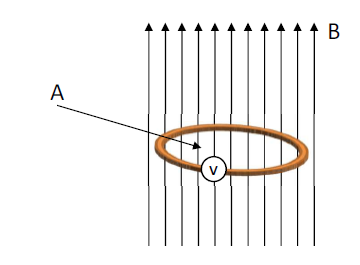 Rotating Coil Basics
Unlike other integrated field techniques the rotating coil can accurately resolve higher harmonics i.e. when a dipole acts as a slight quadrupole.

This allows spotting of manufacturing errors that cause asymmetric fields that could ruin beam dynamics. 

Limiting of higher order allowed and illegal harmonics is often a specified feature of magnet designs, a rotating coil is often the only way to check!

Rarely used on curved dipoles as the coil would have to follow the magnet curvature, but very useful on higher order magnets and straight dipoles. A variant called the “Traversing coil” is sometimes used on curves.
Rotating coil basics
A variety of configurations are possible:
V connects to a voltmeter via an integrator
V
V
V
The most basic version-
Coil central to the magnet axis – sees odd harmonics
Better version-  
1 arm of coil on the magnet axis – sees all harmonics
Asymmetric coil-
Complex but reveals additional harmonics well – discussed later
Faraday/Lenz law
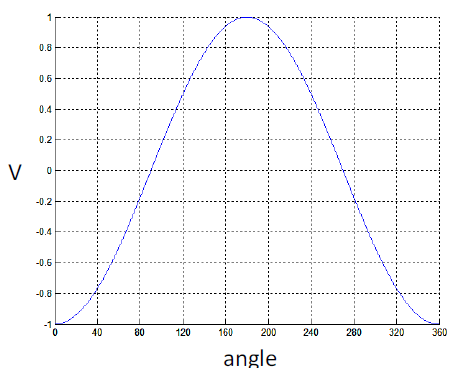 Faraday/Lenz Law
In a perfect dipole field the voltage measured from the coil as it rotates will be perfectly sinusoidal with 1 period per complete rotation.

In a perfect quadrupole field there will be 2 periods per complete rotation, 3 for a sextupole e.t.c… 

If there is an error in the magnet shape e.g. curve in dipole face producing quadrupole field, the oscillation will not be perfectly sinusiodal…

The total shape of the waveform is defined by a combination of many contributing components, mostly by the base magnet type but also inevitably by allowed multipole harmonics and additional harmonics due to manufacturing errors.
Faraday/Lenz law
V
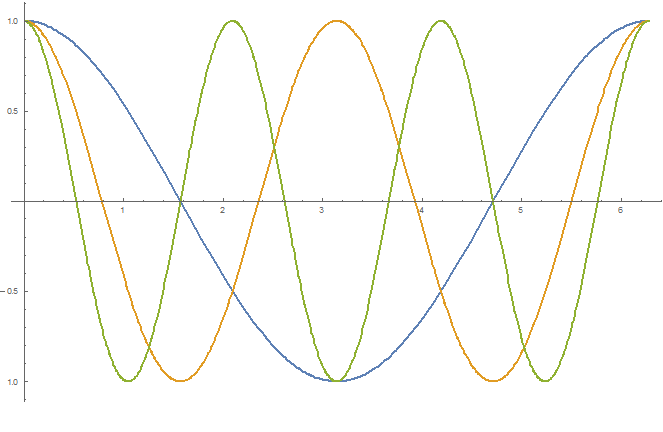 Dipole
Quadrupole
θ
Sextupole
Harmonic Analysis
Harmonic Analysis
We can use Fourier analysis to split the measured waveform and identify anomalous components, for example:








A near perfect quad, Fourier series reveals n=6 and 10 (allowed harmonics), may effect beam dynamics
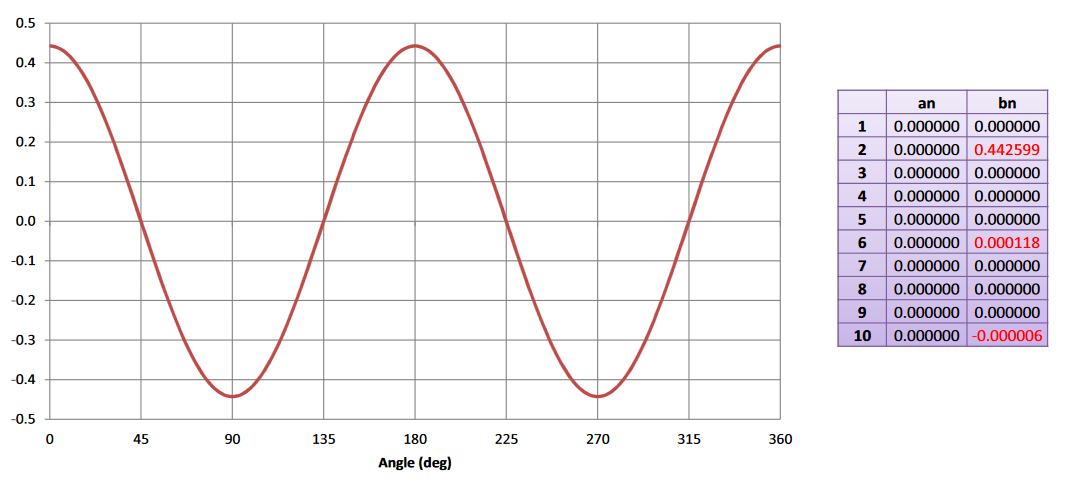 Example from USPAS 2016 (Mau Lopez)
Harmonic Analysis
A Skew quad, rotation shifts terms from Cos to Sin…









A near perfect quad, Fourier series reveals n=6 and 10 (allowed harmonics), may effect beam dynamics
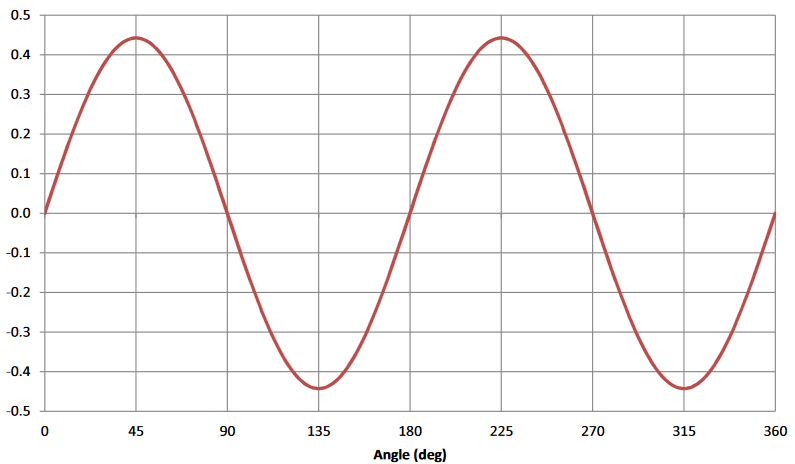 Example from USPAS 2016 (Mau Lopez)
Harmonic Analysis
A slightly dodgy gradient magnet….









A gradient magnet should have significant n=1 and n=2 components, other components are inevitable but should be kept <1/1000 ratio.
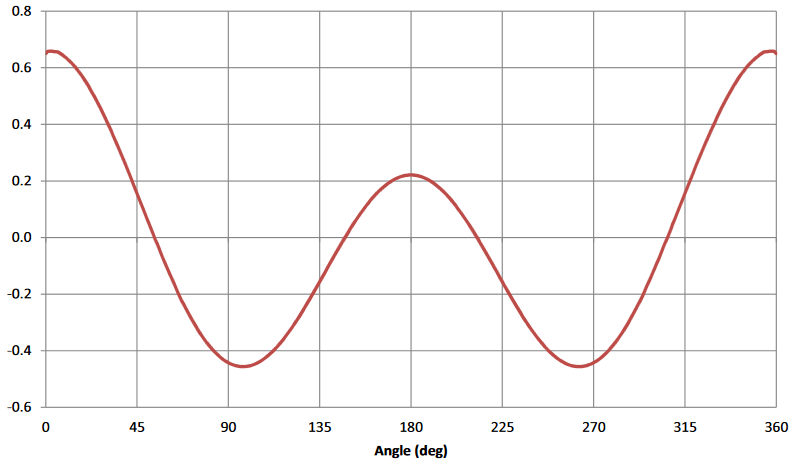 Example from USPAS 2016 (Mau Lopez)
Bucked rotating coil
The fundamental field typically dominates the signal, and other harmonics from errors may be smaller by a factor of 1000 or more! 

This is impossible to detect by single point techniques (e.g. grid of hall probe measurements) but can be detected by a sufficiently accurate rotating coil.

BUT the rotating coil is limited by the accuracy of the voltmeter or integrator, as well as the flexibility of the coil!

We can enhance the detection of errors by adding a “bucking coil”, a second coil which cancels the fundamental field!
Bucked rotating coil
2 nested asymmetric coils with differing numbers of turns:
Inner coil has Nin turns
Outer coil has Nout turns
r3
r1
r2
The 2 coils are connected
In series opposition
r4
Nout
Nin
Nin
Nout
Bucked rotating coil
(not derived here, Cn and ψn are complex constant/phase, treat qualitatively)
Bucked rotating coil
Bucked rotating coil
In practice measuring a dipole/quad/gradient magnet with these parameters will detected only the higher unwanted harmonics!
S
Harmonic
Bucked rotating coil
The resulting waveform will only have contributions from the higher harmonics, making them very easy to see and analyse.
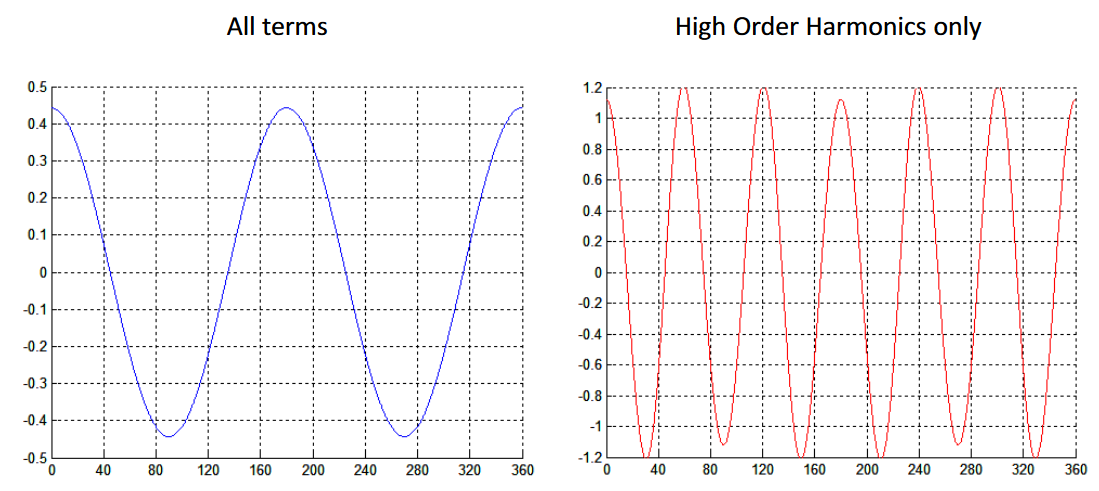 Example from USPAS 2016 (Mau Lopez)
Practical magnet construction
Introduction
Our magnet design assumes that it can be made exactly to our perfect specifications. This is rarely the case – and in reality magnet design is about more than just physics, engineering is important!

Field quality is not just about pole design, it is also a function of fabrication, assembly and positioning tolerances and practises.

Magnet-to-magnet reproducibility also depends on the material properties.

The final magnet design must consider installation and alignment requirements from the start – here we highlight a few random things that may be overlooked despite their importance!
BH properties
The BH characteristics of steel vary with chemistry which depends on heat in the furnace and the cold-working history.

Even within the same batch properties can vary based on the way components float in the melt or whether the steel is from the start, middle or end of the batch as it is poured.

Laminations can help here – when a large number of laminations for different identical magnets are produced we can shuffle them between magnets. This distributes steel BH variation across the magnets.
Core stacking
Stacks of laminations are slightly elastic- as the stack is compressed 3 effects happen:
Removal of space between laminations
Flattening of lamination warps
Metal compression

Cores may be assembled by welding or gluing – welding distorts the stack and gluing is weak.
Core stacking
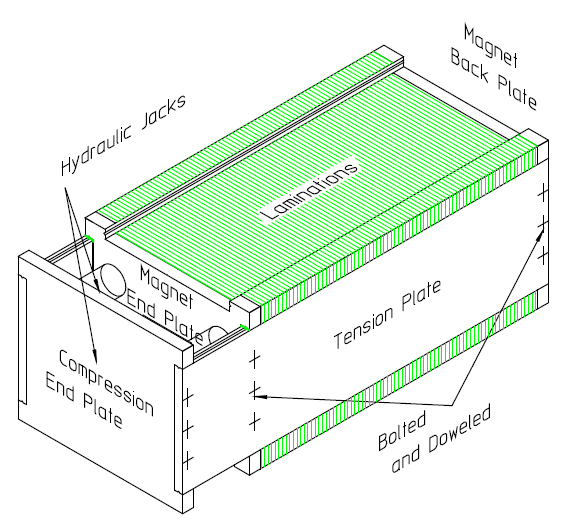 A mechanical frame with tension and compression plates can be used instead.

The compression plate can be moved as laminations are stacked in the frame.

Know what your tension plates are made of – they may form part of the magnetic circuit!
Magnet bussing
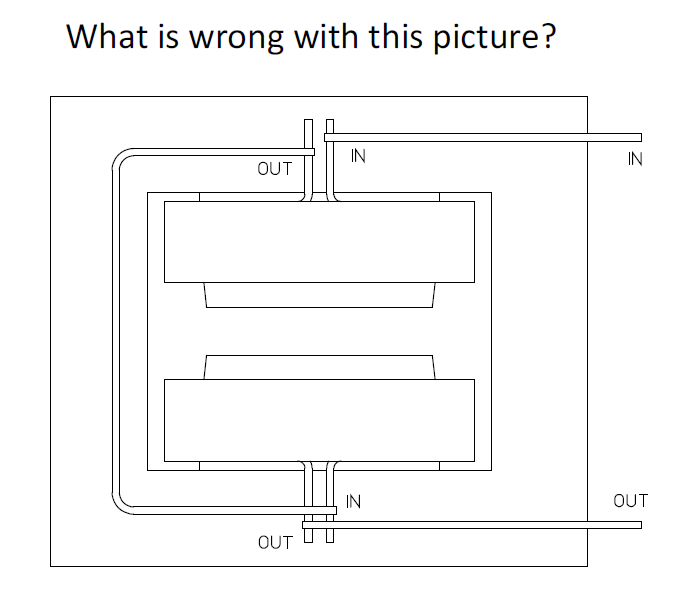 Magnet bussing
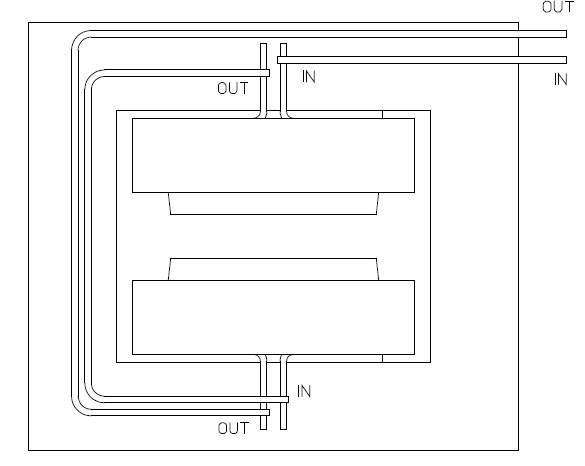